ΕΙΣΑΓΩΓΗ ΣΤΗ ΓΕΩΦΥΣΙΚΗ
Ενότητα 7: Παλαιομαγνητισμός

Κοντοπούλου Δέσποινα
Καθηγήτρια Φυσική Εσωτερικού της Γης, Τομέας Γεωφυσικής
Παπαζάχος Κωνσταντίνος 
Καθηγητής Γεωφυσικής, Τομέας Γεωφυσικής
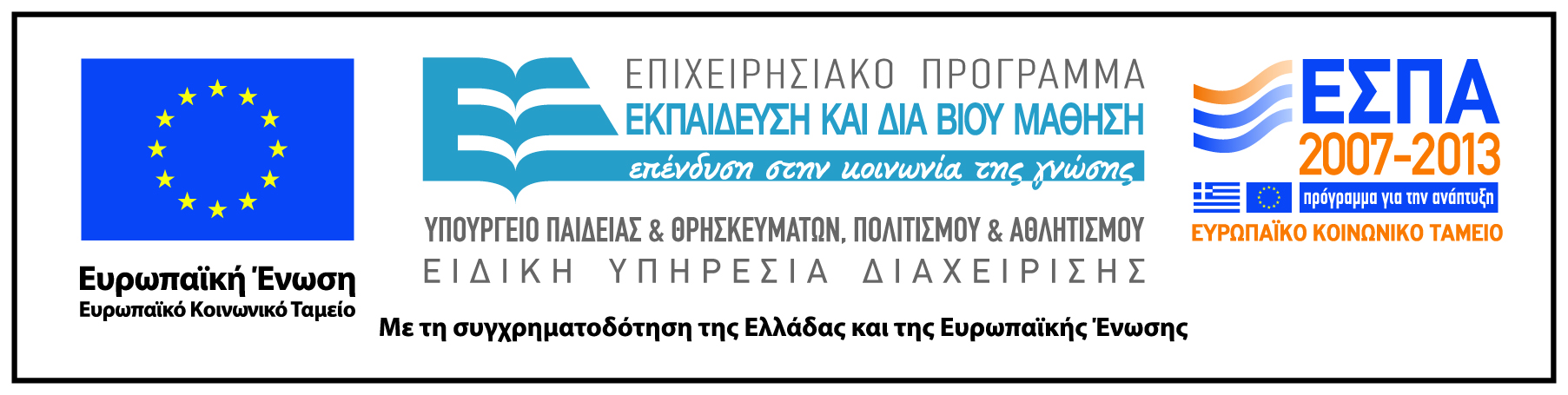 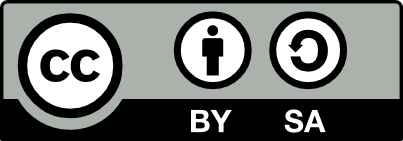 Άδειες Χρήσης
Το παρόν εκπαιδευτικό υλικό υπόκειται σε άδειες χρήσης Creative Commons. 
Για εκπαιδευτικό υλικό, όπως εικόνες, που υπόκειται σε άλλου τύπου άδειας χρήσης, η άδεια χρήσης αναφέρεται ρητώς.
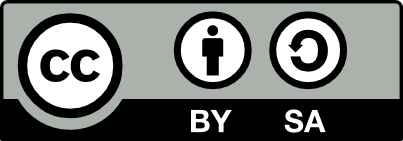 2
Χρηματοδότηση
Το παρόν εκπαιδευτικό υλικό έχει αναπτυχθεί στα πλαίσια του εκπαιδευτικού έργου του διδάσκοντα.
Το έργο «Ανοικτά Ακαδημαϊκά Μαθήματα στο Αριστοτέλειο Πανεπιστήμιο Θεσσαλονίκης» έχει χρηματοδοτήσει μόνο την αναδιαμόρφωση του εκπαιδευτικού υλικού. 
Το έργο υλοποιείται στο πλαίσιο του Επιχειρησιακού Προγράμματος «Εκπαίδευση και Δια Βίου Μάθηση» και συγχρηματοδοτείται από την Ευρωπαϊκή Ένωση (Ευρωπαϊκό Κοινωνικό Ταμείο) και από εθνικούς πόρους.
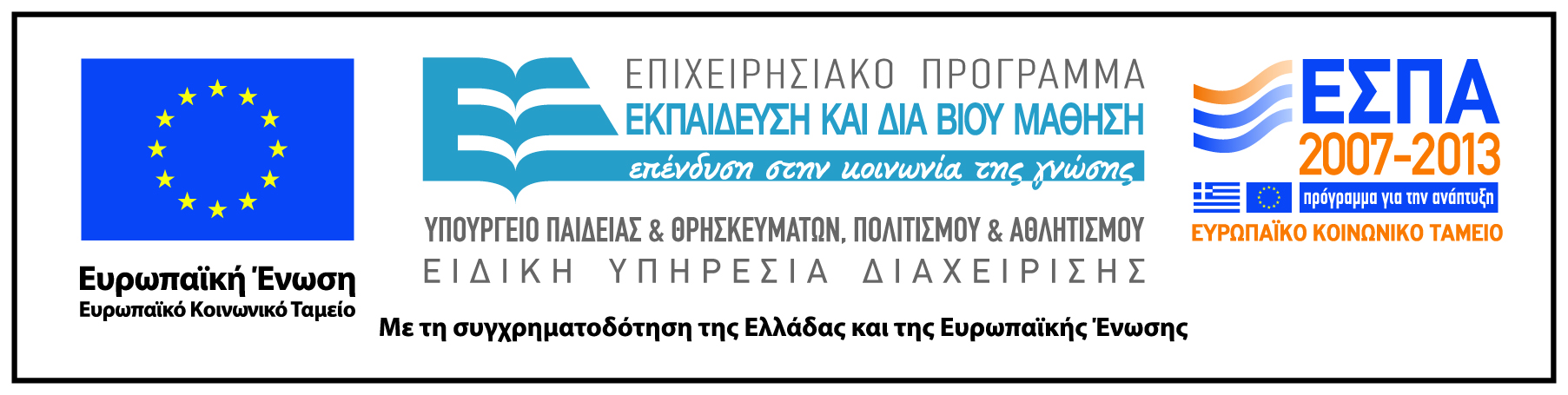 3
Ενημέρωση
Πολλά από τα σχήματα και όλες οι ασκήσεις στην παρουσίαση αυτή προέρχονται από το βιβλίο «Εισαγωγή στη Γεωφυσική» των Hugh Young των Παπαζάχος και Παπαζάχος (2008) Εκδόσεων Ζήτη (Β’ Έκδοση), οι οποίες μας επέτρεψαν τη χρήση των σχετικών σχημάτων και ασκήσεων.
4
Παλαιομαγνητισμός
Ο κλάδος του Γεωμαγνητισμού που μελετάει την ιστορία του μαγνητικού πεδίου της Γης λέγεται Παλαιομαγνητισμός.
Όλα σχεδόν τα πετρώματα που βρίσκονται στα επιφανειακά στρώματα της Γης περιέχουν κόκκους σιδηρομαγνητικών υλικών σε ποσοστό μέχρι περίπου 10%.
Παραμένουσα μαγνήτιση αποκτούν τα πετρώματα αυτά λόγω της επίδρασης του μαγνητικού πεδίου της Γης κατά το χρόνο εκείνο.
Η μαγνήτιση που αποκτιέται έχει την κατεύθυνση της έντασης του μαγνητικού πεδίου που επιδρά κατά το χρόνο σχηματισμού του πετρώματος
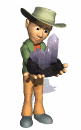 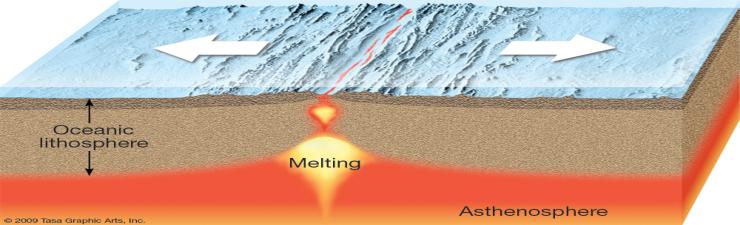 Παλαιομαγνητισμός
Γιατί είναι σημαντικός ο παλαιομαγνητισμός ;
Ο καθορισμός της κατεύθυνσης της μαγνήτισης των υλικών δίνει πληροφορίες για τη διεύθυνση και τη φορά της έντασης του μαγνητικού πεδίου σε διάφορους τόπους της Γης στο παρελθόν.
Ο καθορισμός του μέτρου της μαγνήτισης των υλικών δίνει πληροφορίες για το μέτρο του μαγνητικού πεδίου σε διάφορα μέρη της Γης στο παρελθόν, επειδή το μέτρο της μαγνήτισης ενός υλικού εξαρτάται από το μέτρο της έντασης του μαγνητικού πεδίου της Γης που προκάλεσε τη μαγνήτιση
3. Οι μαγνητικές ιδιότητες των πετρωμάτων αποτελούν αρχεία της μαγνητικής   ιστορίας    της Γης και πηγή βασικών πληροφοριών για τη Γεωδυναμική.

4.  Το παλαιομαγνητικό αρχείο των πετρωμάτων έχει το μεγάλο πλεονέκτημα, έναντι  άλλων γεωλογικών αρχείων (παλαιοντολογικό, κλπ), ότι τα παλαιομαγνητικά δεδομένα πρέπει να παρουσιάζουν συνέπεια σε παγκόσμια κλίμακα επειδή το γήινο μαγνητικό πεδίο έχει παγκόσμιο χαρακτήρα.
Παλαιομαγνητισμός
(7.30)
Το μαγνητικό πεδίο σε ένα σημείο εκφράζεται με την εξίσωση:
είναι η μαγνητική επαγωγή (σε Τ)
είναι η ένταση του μαγνητικού πεδίου (σε Am-1)
είναι η μαγνήτιση(σε Am-1)
(7.7)
Στα διαμαγνητικά υλικά η μαγνητική επιδεκτικότητα έχει αρνητική τιμή (κ ~ -10-5, στο SI)
Στα παραμαγνητικά υλικά έχει θετική αλλά μικρή τιμή (κ ~ 10-4-10-3)
Στα σιδηρομαγνητικά υλικά έχει μεγάλη θετική τιμή (κ ~ 0.01-10)
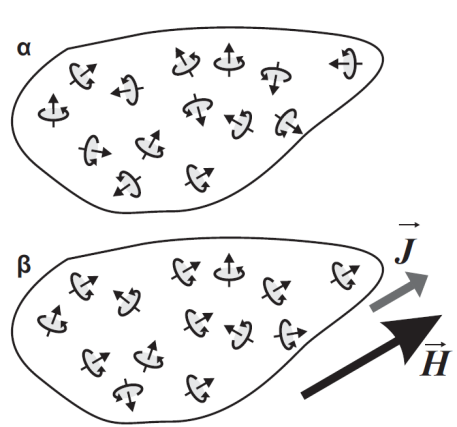 Παλαιομαγνητισμός
Όταν ένα υλικό βρεθεί μέσα σε ένα μαγνητικό πεδίο,    , θα αποκτήσει επαγόμενη μαγνήτιση,     .
Απλοποιημένος μηχανισμός επαγόμενης μαγνήτισης ενός σώματος: 
α) Χωρίς την παρουσία εξωτερικού πεδίου, τα μαγνητικά δίπολα των μαγνητικών υλικών είναι τυχαίως προσανατολισμένα.
β) Με την επίδραση εξωτερικού πεδίου,  ,τα περισσότερα δίπολα προσανατολίζονται παράλληλα με το μαγνητικό πεδίο, δημιουργώντας μία πρόσθετη ένταση του πεδίου μέσα στο σώμα, η οποία είναι η επαγόμενη μαγνήτισή του,    , και η οποία είναι ανάλογη αυτού     και της μαγνητικής επιδεκτικότητας, κ.
(Παπαζάχος & Παπαζάχος 2008, τροποποιημένο από Lowrie, 1997)
Παραμένουσα Μαγνήτιση
Η επαγόμενη μαγνήτιση συνήθως χάνεται ή μεταβάλλεται μόλις το σώμα βρεθεί εκτός μαγνητικού πεδίου ή σε ένα διαφορετικό μαγνητικό πεδίο, αντίστοιχα.
Σε πολλές περιπτώσεις και κάτω από συγκεκριμένες συνθήκες, η επαγόμενη μαγνήτιση μπορεί να «παγώσει» μέσα στο σώμα και να γίνει μόνιμη, δηλαδή παραμένουσα μαγνήτιση.
Είδη παραμένουσας μαγνήτισης
Η παραμένουσα μαγνήτιση στα πετρώματα ονομάζεται φυσική παραμένουσα μαγνήτιση, ΝRM (natural remanent magnetization) και οφείλεται σε διάφορες φυσικές διαδικασίες, που συμβαίνουν συγχρόνως με τη γένεση του πετρώματος ή αργότερα και παράγουν πρωτογενή μαγνήτιση ή δευτερογενή μαγνήτιση. Τα σημαντικότερα είδη παραμένουσας μαγνήτισης είναι:
α) Παραμένουσα θερμομαγνήτιση
β) Χημική παραμένουσα μαγνήτιση
γ) Θραυσματοπαγής παραμένουσα μαγνήτιση
Ιξώδης παραμένουσα μαγνήτιση
δ) Άλλα είδη παραμένουσας μαγνήτισης:
Ισόθερμη παραμένουσα μαγνήτιση
Πιεζομαγνήτιση
Γεωτρητική παραμένουσα μαγνήτιση
Παραμένουσα θερμομαγνήτιση ΤRM (Thermal Remanent Magnetization)
Παραμένουσα θερμομαγνήτιση αποκτούν τα ηφαιστειακα και πλουτώνια πετρώματα καθώς ψύχονται από τη θερμοκρασία τήξης στην κανονική θερμοκρασία της ατμόσφαιρας.
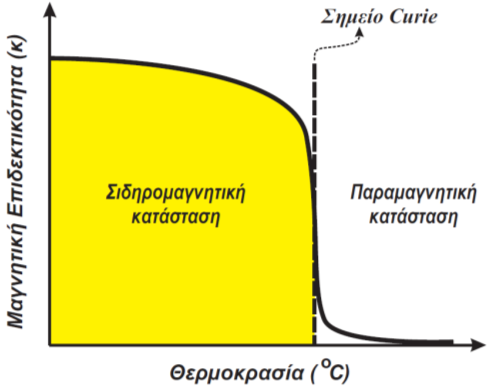 Ο μαγνητίτης (Fe3O4) αρχίζει να υφίσταται κρυστάλλωση σε θερμοκρασία 1000οC περίπου και οι κρύσταλλοί του παραμένουν σε παραμαγνητική κατάσταση, δηλαδή έχουν μικρή μαγνητική επιδεκτικότητα. 

Όταν η θερμοκρασία πέσει κάτω από το σημείο Curie (~575oC) οι κρύσταλλοι περιέρχονται σταδιακά σε σιδηρομαγνητική κατάσταση, δηλαδή έχουμε απότομη αύξηση της μαγνητικής επιδεκτικότητας,
(Παπαζάχος & Παπαζάχος , 2008)
Παραμένουσα θερμομαγνήτιση ΤRM (Thermal Remanent Magnetization)
Αν το μαγνητικό πεδίο απομακρυνθεί κατά το χρόνο που η θερμοκρασία του πετρώματος βρίσκεται κοντά στο σημείο Curie, οι στοιχειώδεις μαγνήτες που αντιστοιχούν στους κόκκους μαγνητίτη αποκτούν τυχαίες διευθύνσεις λόγω της θερμικής κίνησης.

Αν, όμως, το πέτρωμα ψύχεται μέσα στο μαγνητικό πεδίο οι κόκκοι του μαγνητίτη ή των άλλων μαγνητικών ορυκτών αποκτούν μόνιμο προσανατολισμό μέσα στο στερεό πέτρωμα, η μαγνήτιση σταθεροποιείται και το πέτρωμα αποκτά παραμένουσα θερμομαγνήτιση, όπως συμβαίνει με τα πλουτώνια πετρώματα στη φύση.
Unbaked
Baked (T>400 0C)
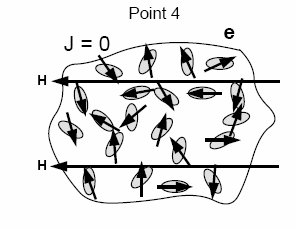 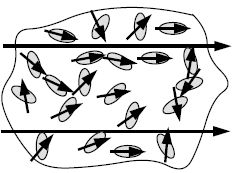 (Παπαζάχος & Παπαζάχος, 2008, τροποποιημένο από Lowrie, 1997)
Παραμένουσα θερμομαγνήτιση ΤRM (Thermal Remanent Magnetization)
Για να καταστραφεί η θερμομαγνήτιση που απέκτησε το πέτρωμα κατά την ψύξη του μέσα στο μαγνητικό πεδίο της Γης (που έχει ένταση ~5 x 104nT), πρέπει αυτό :
Πάνω από το σημείο Curie
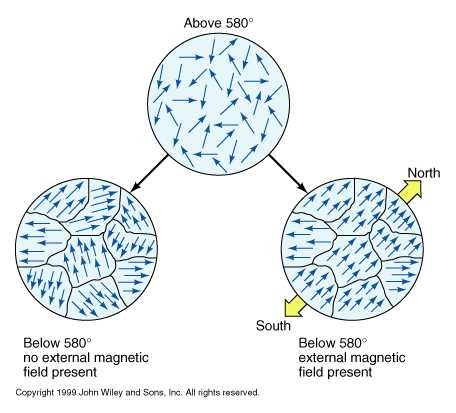 -  είτε να επαναθερμανθεί σε θερμοκρασία πάνω από το σημείο Curie, 
- είτε να μπει μέσα σε εναλλασσόμενο μαγνητικό πεδίο, του οποίου η ένταση είναι αρκετές χιλιάδες φορές μεγαλύτερη από την ένταση του πεδίου της Γης που δημιούργησε τη μαγνήτιση
Αντίθετα, η όποια μαγνήτιση αποκτιέται από ένα πέτρωμα σε θερμοκρασία δωματίου με την επίδραση του μαγνητικού πεδίου της Γης (παρασιτική μαγνήτιση) καταστρέφεται με εναλλασσόμενο μαγνητικό πεδίο του οποίου η ένταση είναι της ίδιας τάξης.
Χωρίς εξωτερικό μαγνητικό πεδίο. Κάτω από το σημείο Curie
Επίδραση του εξωτερικού μαγνητικού πεδίου Κάτω από το σημείο Curie
Χημική παραμένουσα μαγνήτιση CRM (Chemical Remanent Magnetization)
Πολλά υλικά και πετρώματα που σχηματίζονται εντός του μαγνητικού πεδίου της Γης, αλλά κάτω από τη θερμοκρασία Curie αποκτούν παραμένουσα μαγνήτιση λόγω χημικών μεταβολών που δημιουργούν σιδηρομαγνητικά ορυκτά, διαδικασία που είναι γνωστή ως χημική ή κρυσταλλική παραμένουσα μαγνήτιση.
(7.31)
Αυτό μπορεί να γίνει με τη δημιουργία μιας νέας σιδηρομαγνητικής φάσης στα ιζήματα, όπως είναι ο σχηματισμός τμημάτων αιματίτη (Fe2O3) σε ιζήματα ή με τη μεταβολή μιας προυπάρχουσας φάσης, όπως είναι η οξείδωση του μαγνητίτη σε αιματίτη.
Τα μαγνητικά χαρακτηριστικά της χημικής παραμένουσας μαγνήτισης (CRM) είναι παρόμοια με αυτά της παραμένουσας θερμομαγνήτισης (TRM). Για μικρές τιμές της έντασης του μαγνητικού πεδίου, Η, το μέτρο της χημικής θερμομαγνήτισης, JCRM, είναι ανάλογο της έντασης του πεδίου και σε πρώτη προσέγγιση είναι:
Η JCRM είναι συνήθως πολύ μικρότερη από την JTRM (περίπου το ένα δέκατο) που παράγεται στο ίδιο δείγμα και στο ίδιο μαγνητικό πεδίο.
Θραυσματοπαγής παραμένουσα μαγνήτιση DRM (Detrital Remanent Magnetization)
Τα ιζηματογενή πετρώματα περιέχουν συνήθως κόκκους μαγνητίτη, οι οποίοι έχουν υποστεί θερμομαγνήτιση κατά την προηγούμενη πλουτώνια ιστορία τους. Κατά την απόθεση των ιζημάτων οι μαγνητικές ροπές των κόκκων του μαγνητίτη προσανατολίζονται κατά τη διεύθυνση της έντασης του μαγνητικού πεδίου της Γης που επικρατεί κατά το χρόνο της απόθεσης και διατηρούν τον προσανατολισμό αυτό μέσα στο ίζημα.
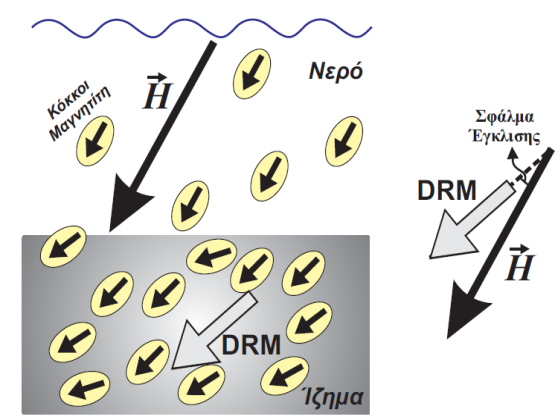 Κατά την απόθεση των ιζημάτων ο προσανατολισμός των μαγνητικών ροπών των κόκκων του μαγνητίτη επηρεάζεται από:
Τη μορφολογία του χώρου απόθεσης, 
Το σχήμα των κόκκων 
Τη διεύθυνση του ρεύματος του νερού όταν έχουμε απόθεση σε ποτάμια, κλπ.
Οι κόκκοι συνήθως προσανατολίζονται ώστε ο μεγάλος άξονάς τους να είναι παράλληλος προς την τοπική μορφολογική κλίση του εδάφους.
(Παπαζάχος & Παπαζάχος 2008, τροποποιημένο από Lowrie, 1997)
Θραυσματοπαγής παραμένουσα μαγνήτιση DRM (Detrital Remanent Magnetization)
H μαγνητική έγκλιση, IS, της μαγνήτισης των κόκκων να αποκλίνει συστηματικά ως προς το οριζόντιο επίπεδο και προκαλεί το σφάλμα έγκλισης.
(7.32)
ΙS είναι η έγκλιση της θραυσματοπαγούς μαγνήτισης των ιζημάτων, 
ΙΗ είναι η έγκλιση του εξωτερικού πεδίου της Γης 
f είναι συντελεστής που έχει τιμές μεταξύ 0.4 και 0.6.
Η διαφοροποίηση κατά τη διάρκεια της απόθεσης των κόκκων έχει ως πρόσθετο αποτέλεσμα η μαγνητική απόκλιση, DS, της μαγνήτισης των κόκκων να αποκλίνει είτε τυχαία σε σχέση προς τη διεύθυνση της έντασης του μαγνητικού πεδίου της Γης, είτε συστηματικά λόγω της διεύθυνσης του ρεύματος του νερού το οποίο προσανατολίζει τους κόκκους σε διαφορετική διεύθυνση από εκείνη του μαγνητικού πεδίου της Γής.
Άλλα είδη παραμένουσας μαγνήτισης
Η ιξώδης παραμένουσα μαγνήτιση, VRM (viscous remanent magnetization) είναι η μαγνήτιση που αποκτούν τα πλουτώνια και ιζηματογενή πετρώματα λόγω της συνεχούς έκθεσής τους στο μαγνητικό πεδίο της Γης, σε συνθήκες θερμοκρασίας περιβάλλοντος ή γενικά θερμοκρασίας κάτω από το σημείο Curie.
Η VRM είναι δευτερογενής παραμένουσα μαγνήτιση από την οποία το πέτρωμα πρέπει να απαλλαγεί ώστε να είναι δυνατός ο προσδιορισμός της πρωτογενούς μαγνήτισης, που εκφράζει γεωφυσικές ιδιότητες του γεωλογικού παρελθόντος.
Άλλα είδη παραμένουσας μαγνήτισης
Η ισόθερμη παραμένουσα μαγνήτιση, IRM (isothermal remanent magnetization) οφείλεται σε κεραυνούς και αστραπές κατά τις οποίες παράγονται ηλεκτρικά ρεύματα της τάξης των 100Α, τα οποία διαρκούν μερικά χιλιοστά του δευτερολέπτου και παράγουν ισχυρό μαγνητικό πεδίο, που προσανατολίζει τους μαγνητικούς κόκκους των πετρωμάτων και δημιουργεί την IRM.
Για το λόγο αυτό πρέπει να αποφεύγεται η λήψη δειγμάτων για παλαιομαγνητικές μελέτες σε περιοχές όπου εμφανίζονται συχνά αστραπές ή κεραυνοί.
Πιεζομαγνήτιση που οφείλεται σε παραμορφώσεις των κόκκων του υλικού λόγω της ασκουμένης πίεσης.

Γεωτρητική παραμένουσα μαγνήτιση που οφείλεται στην πίεση που ασκείται στο πέτρωμα κατά τη γεώτρηση.
Παλαιομαγνητικές μετρήσεις
Απαραίτητη προϋπόθεση για να αποκτηθούν παλαιομαγνητικά δεδομένα επιστημονικώς άρτια και αξιοποιήσιμα είναι η συλλογή δειγμάτων από κατάλληλα πετρώματα και η σωστή επεξεργασία τους στο εργαστήριο.
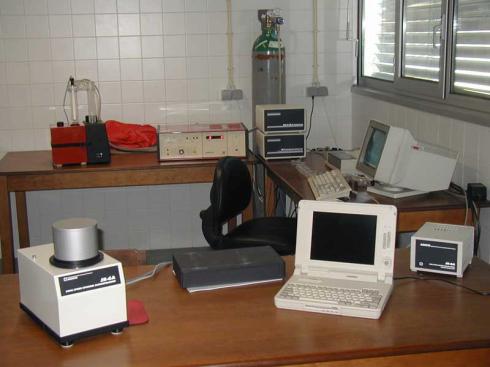 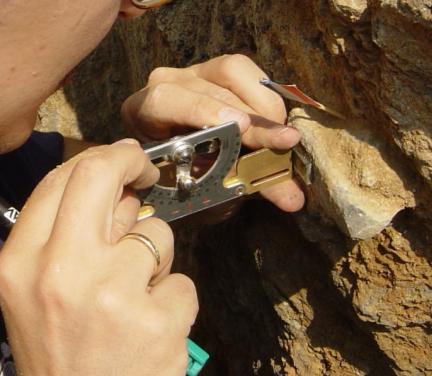 Εγκλισιόμετρο
Παλαιομαγνητικές μετρήσεις
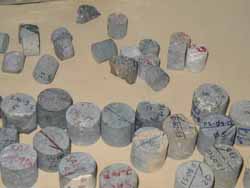 Η παραμένουσα μαγνήτιση του δείγματος που παρατηρείται στο εργαστήριο εκφράζεται με ένα διάνυσμα,   ,  του οποίου πρέπει να μετρηθεί το μέτρο, Jr, και η κατεύθυνση. Η τελευταία ορίζεται από την απόκλιση, D, και την έγκλιση, Ι, ως προς το σύστημα των γεωγραφικών συντεταγμένων.
Η διεύθυνση της παραμένουσας μαγνήτισης, πρέπει τελικά να ορισθεί ως προς το σύστημα των γεωγραφικών συντεταγμένων.
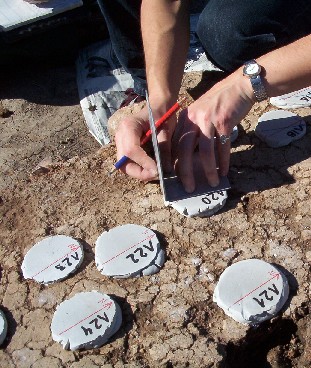 Όμως, τα μαγνητόμετρα δεν μετρούν τη μαγνήτιση, J, αλλά τη μαγνητική επαγωγή, Β. Για το λόγο αυτό δίνεται στο δείγμα κατάλληλο σχήμα και αναλογία διαστάσεων 
(π.χ. κυλινδρικό με λόγο ύψους προς διάμετρο βάσης ίσο με 0.9), ώστε αυτό να είναι ισοδύναμο με δίπολο του οποίου η μαγνητική ροπή, Μ, είναι ίση με τη μετρούμενη μαγνητική επαγωγή.
Παλαιομαγνητικές μετρήσεις
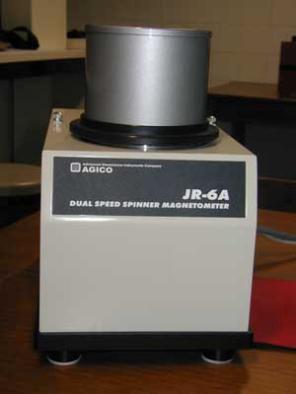 Για την πραγματοποίηση στο εργαστήριο παλαιομαγνητικών μετρήσεων χρησιμοποιείται συνήθως περιστροφικό ή κρυογενετικό μαγνητόμετρο.
Το περιστροφικό μαγνητόμετρο (spinner magnetometer) περιστρέφει το μαγνητισμένο δείγμα και δημιουργεί στα άκρα του πηνίου εναλασσόμενο σήμα, του οποίου το πλάτος είναι ανάλογο της συνιστώσας της μαγνητικής ροπής που είναι κάθετη στον άξονα περιστροφής, ενώ η φάση επιτρέπει το χωρισμό του σήματος σε δύο κάθετες συνιστώσες που είναι ανάλογες προς τις δύο συνιστώσες της μαγνητικής ροπής.
Παλαιομαγνητικές μετρήσεις
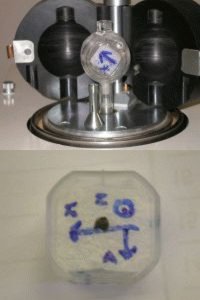 Το κρυογενετικό μαγνητόμετρο περιλαμβάνει δακτύλιο από υπεραγώγιμο υλικό, το οποίο διατηρείται σε θερμοκρασία χαμηλότερη από την κρίσιμη. Όταν το μαγνητισμένο δείγμα κινείται πλησίον του δακτυλίου μεταβάλλεται η μαγνητική ροή στο δακτύλιο και επάγεται ηλεκτρικό ρεύμα.
Η ένταση του ρεύματος αυτού εξαρτάται από τη συνιστώσα της μαγνητικής επαγωγής, Β, του δείγματος η οποία είναι παράλληλη προς τον άξονα του δακτυλίου. Έτσι με τρεις δακτύλιους, των οποίων οι άξονες είναι κάθετοι μεταξύ τους μετριούνται οι τρεις συνιστώσες της μαγνητικής επαγωγής, Β.
Με σύγχρονα μαγνητόμετρα μπορεί να μετρηθούν μαγνητικές ροπές της τάξης των 10-10Αm2 και εντάσεις παραμένουσας μαγνήτισης της τάξης 10-5Αm-1.
Παλαιομαγνητικές μετρήσεις
Απομαγνήτιση είναι η απαλλαγή του πετρώματος από τις ανεπιθύμητες συνιστώσες ώστε να είναι δυνατή η ακριβής μέτρηση της συνιστώσας που μας ενδιαφέρει και βασίζεται στο ότι διάφορες συνιστώσες έχουν διαφορετικές φυσικές ιδιότητες.
Η απομαγνήτιση πραγματοποιείται θερμικά ή με εναλλασσόμενο μαγνητικό πεδίο.
Η θερμική απομαγνήτιση πραγματοποιείται με φούρνο μαγνητικά μονωμένο, ο οποίος εμποδίζει την επίδραση του Γήινου μαγνητικού πεδίου, και προκαλεί απομάκρυνση της ανεπιθύμητης μαγνήτισης με αύξηση της θερμοκρασίας.
Κατά την απομαγνήτιση με εναλλασσόμενο μαγνητικό πεδίο ένα σωληνοειδές πηνίο που διαρρέεται από εναλλασσόμενο ρεύμα δημιουργεί εναλλασσόμενο μαγνητικό πεδίο, το οποίο προκαλεί απομαγνήτιση στο δείγμα.
Παλαιομαγνητικές μετρήσεις
Υπολογισμός του παλαιομαγνητικού πλάτους και των γεωγραφικών συντεταγμένων του παλαιομαγνητικού πόλου
Εξίσωση του παλαιομαγνητισμού:
(7.33)
Ι [=tan-1(Ζ/Η)] είναι η μετρηθείσα παλαιογεωμαγνητική έγκλιση, 
Φ (=90-Θ) είναι το παλαιομαγνητικό πλάτος του τόπου παρατήρησης όπου έγινε η μέτρηση της Ι.
Η Εξίσωση του παλαιομαγνητισμού αποτελεί το βασικό λόγο για τον οποίο ο παλαιομαγνητισμός χρησιμοποιείται στη Γεωδυναμική, αφού μετρήσεις της παλαιομαγνητικής έγκλισης ενός πετρώματος μπορούν να χρησιμοποιηθούν για τον υπολογισμό του γεωγραφικού πλάτους, στο οποίο βρισκόταν το πέτρωμα κατά το σχηματισμό του, ή αντίστοιχα του σχετικού γεωγραφικού πλάτους του παλαιομαγνητικού πόλου την ίδια χρονική στιγμή σε σχέση με τη σημερινή θέση του πετρώματος.
Παλαιομαγνητικές μετρήσεις
Από τη σφαιρική τριγωνομετρία προκύπτει ότι το γεωγραφικό πλάτος, φp, του παλαιομαγνητικού πόλου, P, δίνεται από τη σχέση:
Φ είναι το παλαιομαγνητικό πλάτος του τόπου παρατήρησης (σχέση 7.33)
φx είναι το γεωγραφικό πλάτος του τόπου παρατήρησης
D είναι η μετρηθείσα παλαιομαγνητική απόκλιση.
(7.34)
(7.35)
Το γεωγραφικό μήκος, λp, του παλαιομαγνητικού πόλου δίνεται από τη σχέση:
λx είναι το γεωγραφικό πλάτος του τόπου παρατήρησης.
Η σχέση ισχύει όταν sinΦ≥sinφp·sinφx 
Ενώ όταν sinΦ<sinφp·sinφx το πρώτο μέλος της είναι sin(λx-λp).
Συνεπώς, όταν έχουν μετρηθεί η έγκλιση, Ι, και η απόκλιση, D, της παραμένουσας μαγνήτισης, και είναι γνωστές οι γεωγραφικές συντεταγμένες, φx, λx, του τόπου όπου λήφθηκε το δείγμα, είναι δυνατόν να προσδιοριστεί η θέση του παλαιομαγνητικού πόλου
Γεωφυσική σημασία του Παλαιομαγνητισμού
Στα δείγματα που απέκτησαν μαγνήτιση μέσα στο γεωλογικό χρόνο μπορούμε να θεωρήσουμε ότι η μέση θέση του παλαιομαγνητικού τους πόλου συμπίπτει με τον γεωγραφικό πόλο και οι παλαιομαγνητικές συντεταγμένες θεωρείται ότι συμπίπτουν με τις γεωγραφικές.
Με τις παλαιομαγνητικές μεθόδους επιδιώκεται η λύση πολύ σημαντικών γεωφυσικών προβλημάτων, όπως είναι η μελέτη της αιώνιας μεταβολής του γεωμαγνητικού πεδίου στο παρελθόν, η αναστροφή του γεωμαγνητικού πεδίου, η μετάθεση των ηπείρων και η επέκταση των ωκεανών.
ΒΑΣΙΚΕΣ ΑΡΧΕΣ ΣΤΟΝ ΑΡΧΑΙΟΜΑΓΝΗΤΙΣΜΟ
Ο ΑΡΧΑΙΟΜΑΓΝΗΤΙΣΜΟΣ αποτελεί κλάδο του παλαιομαγνητισμού και έχει ως αντικείμενο μελέτης το μαγνητικό πεδίο της Γης και τις μεταβολές του στα προιστορικά και ιστορικά χρόνια. Βασιζεται στην αρχή ότι τα μαγνητικά ορυκτά που περιέχονται στην ψημένη άργιλο μπορούν να καταγράψουν την διεύθυνση και την ένταση του ΓΜΠ όταν ψυχθούν από υψηλές σε χαμηλές θερμοκρασίες.

Το ευθύ πρόβλημα στον αρχαιομαγνητισμο συνδέεται με την κατασκευή των καμπύλων αναφοράς -αρχαιοέντασης και αρχαιοδιεύθυνσης- όταν τα αρχαιολογικά υλικά έχουν χρονολογηθεί με άλλες μεθόδους (αρχαιολογικά στοιχεία, θερμοφωταύγεια, C14  ).

Στο αντίστροφο πρόβλημα οι δυσκολίες είναι πολλαπλές γιατί με βάση τίς καμπύλες αναφοράς θα πρέπει να χρονολογήσουμε αρχαιολογικά υλικά. Οι καμπύλες θα πρέπει να έχουν κατασκευαστεί με μεγάλη ακρίβεια, και από μεγάλο αριθμό καλά χρονολογημένων δειγμάτων.
Πληροφορίες για το κύριο μαγνητικό πεδίο της Γης στο παρελθόν
Η άργιλος περιέχει αρχικά ενώσεις σιδήρου, οι οποίες, κατά τη θέρμανσή της μετατρέπονται σε αιματίτη που αποκτάει θερμομαγνήτιση από το μαγνητικό πεδίο που επικρατεί κατά το χρόνο της θέρμανσης. Η μαγνήτιση αυτή σταθεροποιείται μετά, κατά τη ψύξη του αντικειμένου κάτω από το σημείο Curie.
Σε αρχαιολογικά αντικείμενα που δε μετατέθηκαν από το χρόνο της κατασκευής τους μπορούμε να προσδιορίσουμε τόσο την έγκλιση, όσο και την απόκλιση του αρχαιομαγνητικού πεδίου.
Στις περιπτώσεις κατά τις οποίες τα αντικείμενα μετατέθηκαν, αλλά γνωρίζουμε ότι κατά το χρόνο της κατασκευής τους ήταν κατακόρυφα, μπορούμε να υπολογίσουμε μόνο την έγκλιση.
Πληροφορίες για το κύριο μαγνητικό πεδίο της Γης στο παρελθόν
Μεταβολή της μαγνητικής έγκλισης, Ι, σε σχέση με τη μαγνητική απόκλιση, D, όπως προκύπτει από μετρήσεις (διακεκομμένη καμπύλη) και από παλαιομαγνητικά στοιχεία (πλήρης καμπύλη) στη Γαλλία (Bocur, 1994).
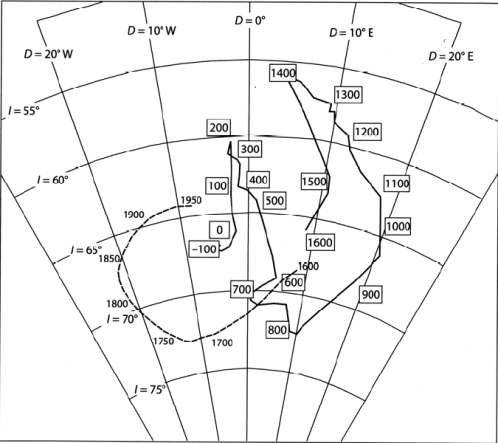 Στο ίδιο σχήμα παρουσιάζεται η μεταβολή των δύο μαγνητικών στοιχείων στη Γαλλία κατά το χρονικό διάστημα από -100 μέχρι το 1600 όπως προέκυψαν από αρχαιομαγνητικά στοιχεία (Bocur, 1994).
Η μεταβολή, η οποία παρουσιάζεται στο σχήμα, αντιστοιχεί ουσιαστικά στην αιώνια μεταβολή του μαγνητικού πεδίου, όπως αυτή εμφανίζεται σε κάθε περιοχή.
Η μεταβολή αυτή δεν είναι ίδια για κάθε περιοχή, κατά συνέπεια είναι απαραίτητος ο υπολογισμός αρχαιομαγνητικών καμπυλών για κάθε περιοχή.
Πληροφορίες για το κύριο μαγνητικό πεδίο της Γης στο παρελθόν
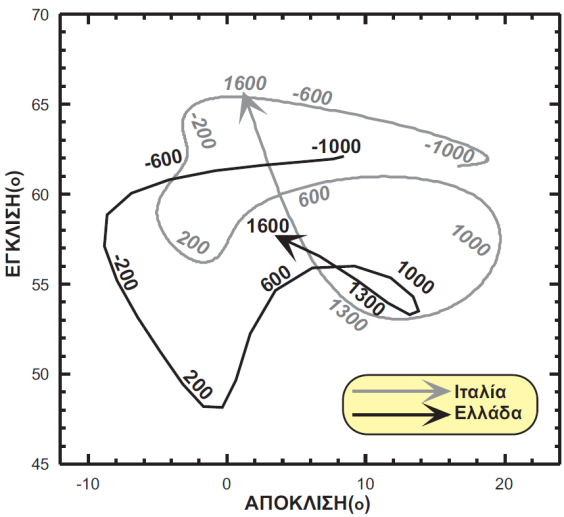 Παρότι με την αρχαιομαγνητική μέθοδο προσδιορίζεται καλύτερα η διεύθυνση της μαγνήτισης από ότι το μέτρο της, με μετρήσεις της παλαιοέντασης του μαγνητικού πεδίου δείχθηκε ότι, η ένταση του μαγνητικού πεδίου της Γης έγινε περίπου 1.4 φορές μικρότερη κατά τα τελευταία 2000 χρόνια, σε συμφωνία με την ελάττωση της μαγνητικής ροπής, που καθορίσθηκε με μετρήσεις.

 Όμως, παλαιότερα στοιχεία παλαιοέντασης δείχνουν ότι η μεταβολή αυτή είναι πιο πολύπλοκη και κατά συνέπεια η παλαιοένταση μπορεί να χρησιμοποιηθεί σε συνδυασμό με την παλαιοέγκλιση και παλαιοαπόκλιση για τη χρονολόγηση αρχαιολογικών αντικειμένων.
Μεταβολή της μαγνητικής έγκλισης, Ι, σε σχέση με τη μαγνητική απόκλιση, D, όπως προκύπτει από αρχαιομαγνητικά στοιχεία για την Ελλάδα και την Ιταλία. (αρχαιομαγνητικές καμπύλες από Tema, 2006 και DeMarco, 2007)
Η θέση του γεωμαγνητικού πόλου σε σχέση με το γεωγραφικό πόλο στο παρελθόν
Αν θεωρήσουμε τη μέση τιμή πολλών μετρήσεων της παραμένουσας μαγνήτισης των πετρωμάτων ενός γεωλογικού σχηματισμού, ο οποίος δημιουργήθηκε σε χρονικό διάστημα μερικών εκατομμυρίων ετών, μπορούμε να προσδιορίσουμε το γεωμαγνητικό πόλο της Γης κατά το χρόνο κατά τον οποίο τα πετρώματα απόκτησαν τη μαγνήτιση αυτή.
Αυτό γιατί οι μέσες διευθύνσεις των μαγνητίσεων που αποκτήθηκαν για σημαντικό χρονικό διάστημα αντιπροσωπεύουν το κανονικό μαγνητικό πεδίο, δηλαδή το κύριο διπολικό πεδίο.
Αυτό συμβαίνει επειδή μέσα στο γεωλογικό χρόνο η λήψη κατάλληλα κατανεμημένων μετρήσεων οδηγεί σε εξομάλυνση και αλληλοεξουδετέρωση των μαγνητίσεων που οφείλονται στο μη κανονικό πεδίο.
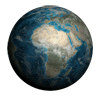 Η θέση του γεωμαγνητικού πόλου σε σχέση με το γεωγραφικό πόλο στο παρελθόν
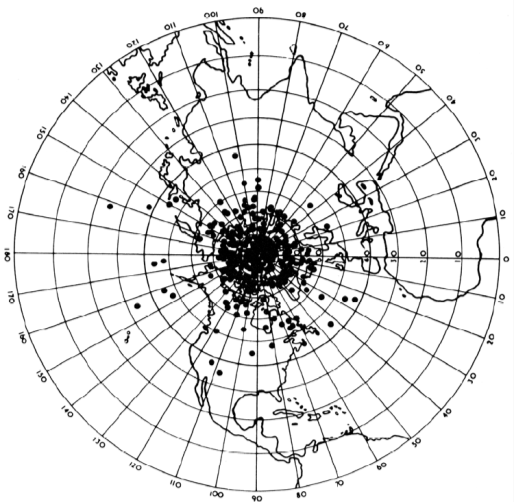 Από το σχήμα αυτό προκύπτει ότι:
οι γεωμαγνητικοί πόλοι συμπίπτουν με το γεωγραφικό πόλο
Το μαγνητικό πεδίο της Γης είναι κατά μέσο όρο συμμετρικό και οφείλεται σε γεωκεντρικό αξονικό δίπολο που έχει τη διεύθυνση του άξονα περιστροφής της Γης
Συνεπώς:
Συμπεράνουμε ότι η προς τη δύση μετάθεση του γεωμαγνητικού πεδίου και οι σημερινές θέσεις των δύο γεωμαγνητικών πόλων οφείλονται σε τυχαία παροδική μεταβολή του πεδίου αυτού.
Επομένως:
Οι παλαιομαγνητικές παρατηρήσεις δείχνουν ότι οποιαδήποτε προσπάθεια ερμηνείας του κανονικού πεδίου της Γης πρέπει απαραίτητα να παίρνει υπόψη τη γενετική σχέση του πεδίου αυτού με την περιστροφή της Γης, σε πολύ καλή συμφωνία με τη θεωρία της αυτοδιεγειρόμενης ηλεκτρικής γεννήτριας.
Θέσεις των γεωμαγνητικών Βόρειων πόλων που προσδιορίσθηκαν με μετρήσεις της παραμένουσας μαγνήτισης πυριγενών πετρωμάτων των τελευταίων 20 εκατομμυρίων ετών. (Tarling, 1971)
Αναστροφή της πολικότητας του γεωμαγνητικού πεδίου
Από τις πρώτες παλαιομαγνητικές μετρήσεις παρατηρήθηκε ότι πολλά πετρώματα έχουν παραμένουσα μαγνήτιση αντίθετης φοράς από αυτή της έντασης του παρόντος μαγνητικού πεδίου.
Υπήρξαν, εποχές κατά τις οποίες ο βόρειος μαγνητικός πόλος που είναι σήμερα αρνητικός, ήταν κάποτε θετικός.
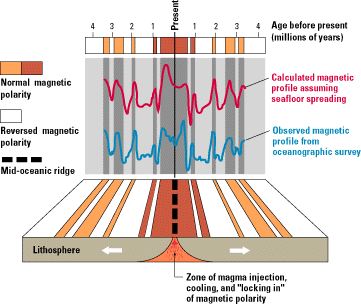 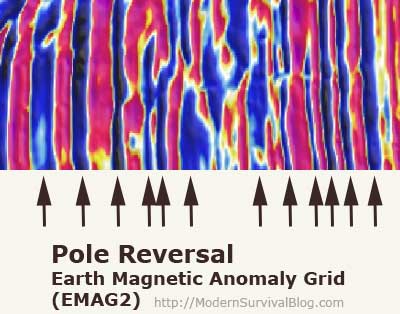 Το φαινόμενο αυτό είναι βασικό χαρακτηριστικό του μαγνητικού πεδίου της Γης και κάθε θεωρία γένεσης του πεδίου, όπως η θεωρία της αυτοδιεγειρόμενης γεννήτριας, πρέπει να βρίσκεται σε συμφωνία με το στοιχείο αυτό.
Αναστροφή της πολικότητας του γεωμαγνητικού πεδίου
Διαφοροποίηση παραμένουσας μαγνήτισης ιζημάτων λόγω ανόδου πλουτωνίτη: Η αρχική επαγόμενη μαγνήτιση (α), χάνεται σε ένα τμήμα των ιζημάτων λόγω μεταγενέστερης ανόδου πλουτωνίτη και επαναθέρμανσης πάνω από σημείο Curie (β), στο οποίο επάγεται με την ψύξη εκ νέου μαγνήτιση, ίδια με του πλουτωνίτη, λόγω του τρέχοντος μαγνητικού πεδίου (γ).
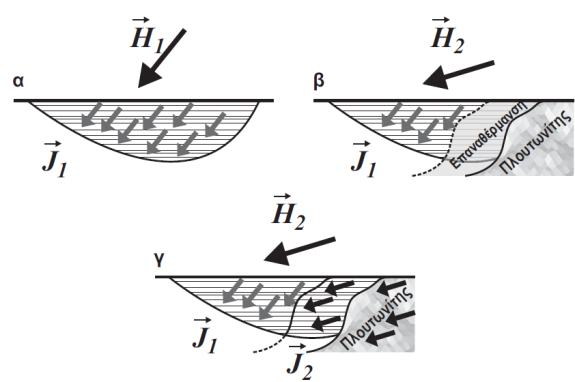 (Παπαζάχος & Παπαζάχος, 2008)
Το σημαντικότερο αποτέλεσμα είναι ότι, η μαγνήτιση του τμήματος ορισμένων ιζηματογενών πετρωμάτων που βρίσκεται κοντά σε πλουτώνια πετρώματα, έχει συνήθως τη φορά της μαγνήτισης του πλουτώνιου πετρώματος και όχι του υπόλοιπου ιζηματογενούς πετρώματος προς το οποίο μοιάζει χημικά.
Αναστροφή της πολικότητας του γεωμαγνητικού πεδίου
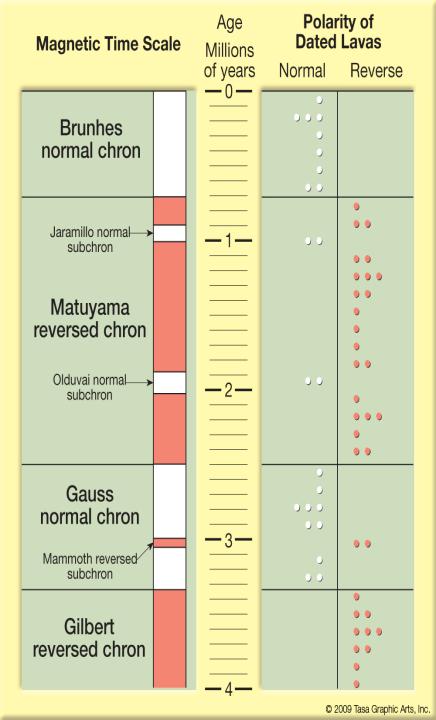 Αναστροφές του μαγνητικού πεδίου της Γης κατά το Πλειόκαινο και το Πλειστόκαινο 
(Ogg, 1995).
Με άσπρο χρώμα παριστάνεται η κανονική πολικότητα (σημερινή) και με ρόζ χρώμα η ανάστροφη πολικότητα.

 Το σχήμα αυτό δείχνει ότι η αναστροφή του μαγνητικού πεδίου γίνεται ανά 200.000 χρόνια κατά μέσο όρο, αν και μικρότερης διάρκειας αναστροφές παρατηρούνται συχνά.
Οι περίοδοι που το πεδίο είναι σχετικά σταθερό χαρακτηρίζονται ως χρόνοι πολικότητας (polarity chrons).
Αναστροφή της πολικότητας του γεωμαγνητικού πεδίου
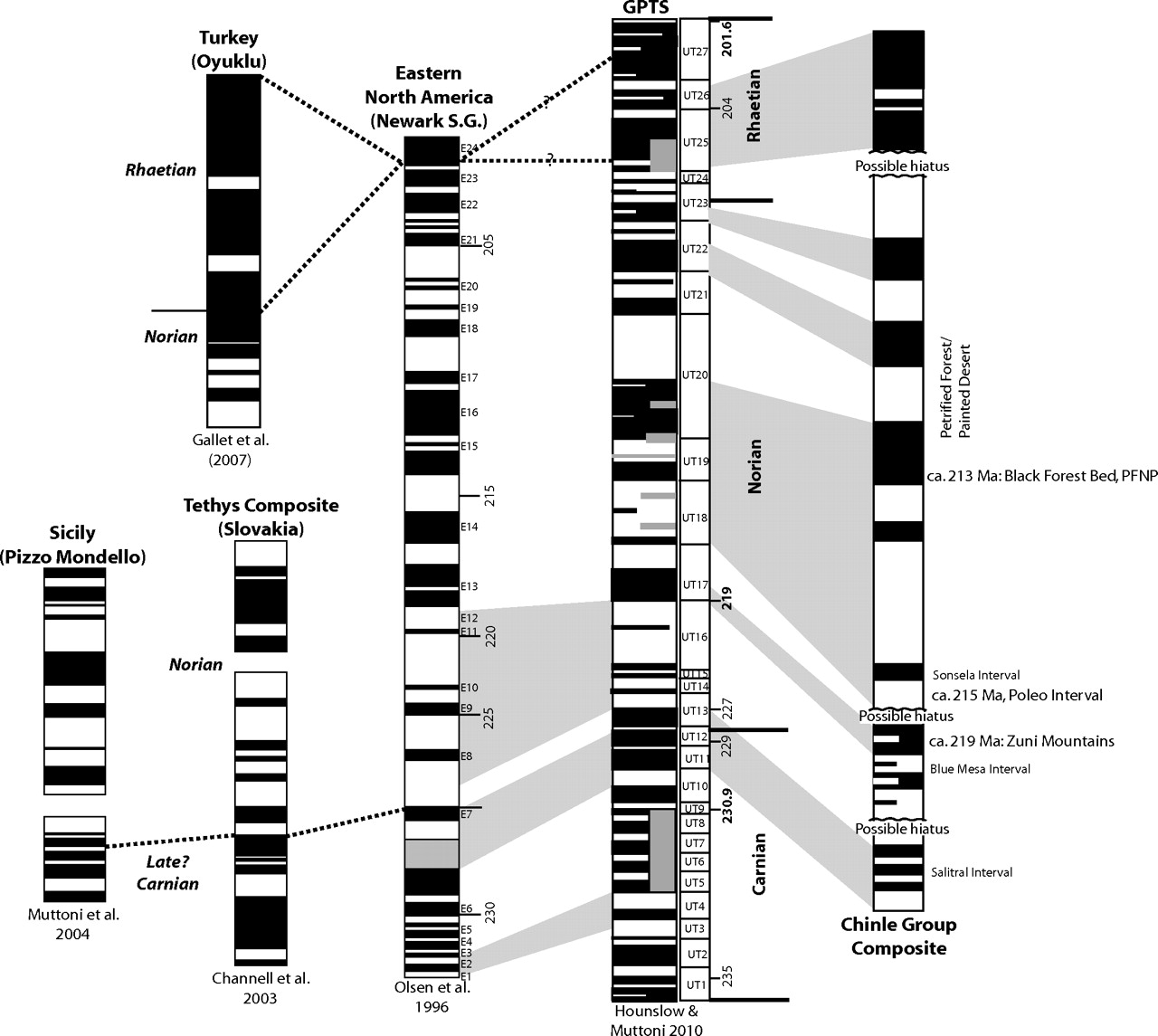 Η αλληλουχία των εναλλαγών του μαγνητικού πεδίου της Γης χρησιμοποιείται από τη μαγνητοστρωματογραφία για τη χρονολόγηση στρωματογραφικών ενοτήτων με συγκεκριμένες εναλλαγές πολικότητας.
Αναστροφή της πολικότητας του γεωμαγνητικού πεδίου
Σήμερα γνωρίζουμε ότι τα πετρώματα των ωκεανών αποτελούνται από διαδοχικά τμήματα τοποθετημένα χρονολογικά κατά την κατακόρυφη διεύθυνση καθώς και κατά ορισμένη οριζόντια διεύθυνση.
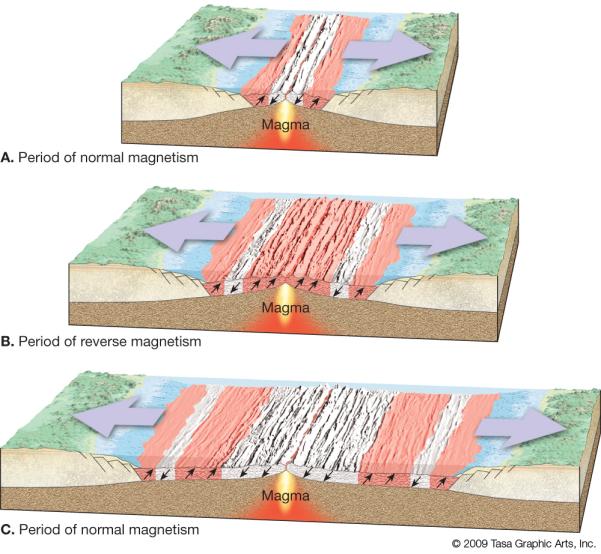 Η μαγνήτιση κάθε στρώματος έχει φορά αντίθετη της φοράς του προηγούμενου και του επόμενου στρώματος
Αυτό δείχνει ότι η πολικότητα του μαγνητικού πεδίου της Γης εμφάνισε διάφορες αναστροφές στο παρελθόν, οι οποίες έχουν αποτυπωθεί στον επεκτεινόμενο ωκεάνιο πυθμένα.
Χρονολογία της λιθόσφαιρας σε εκατομμύρια χρόνια
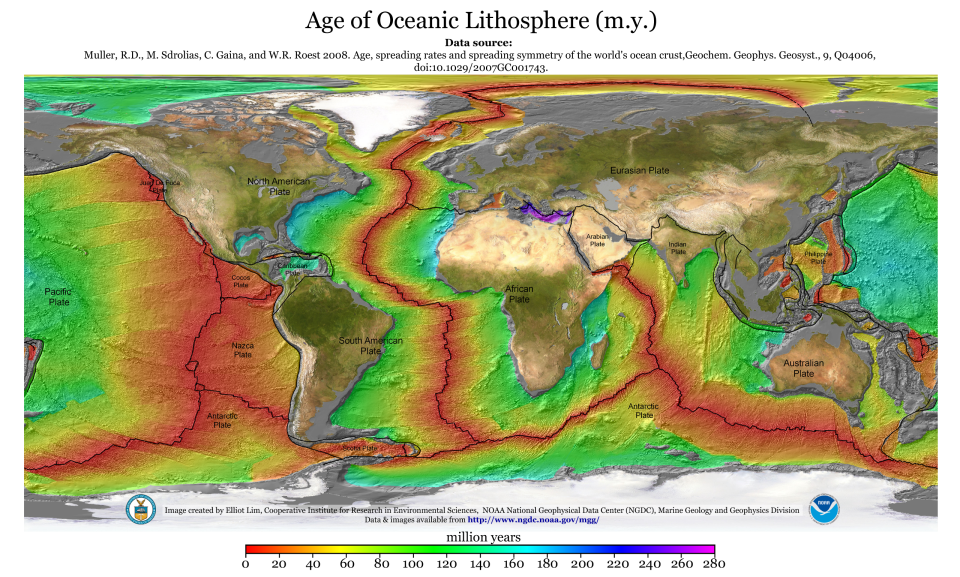 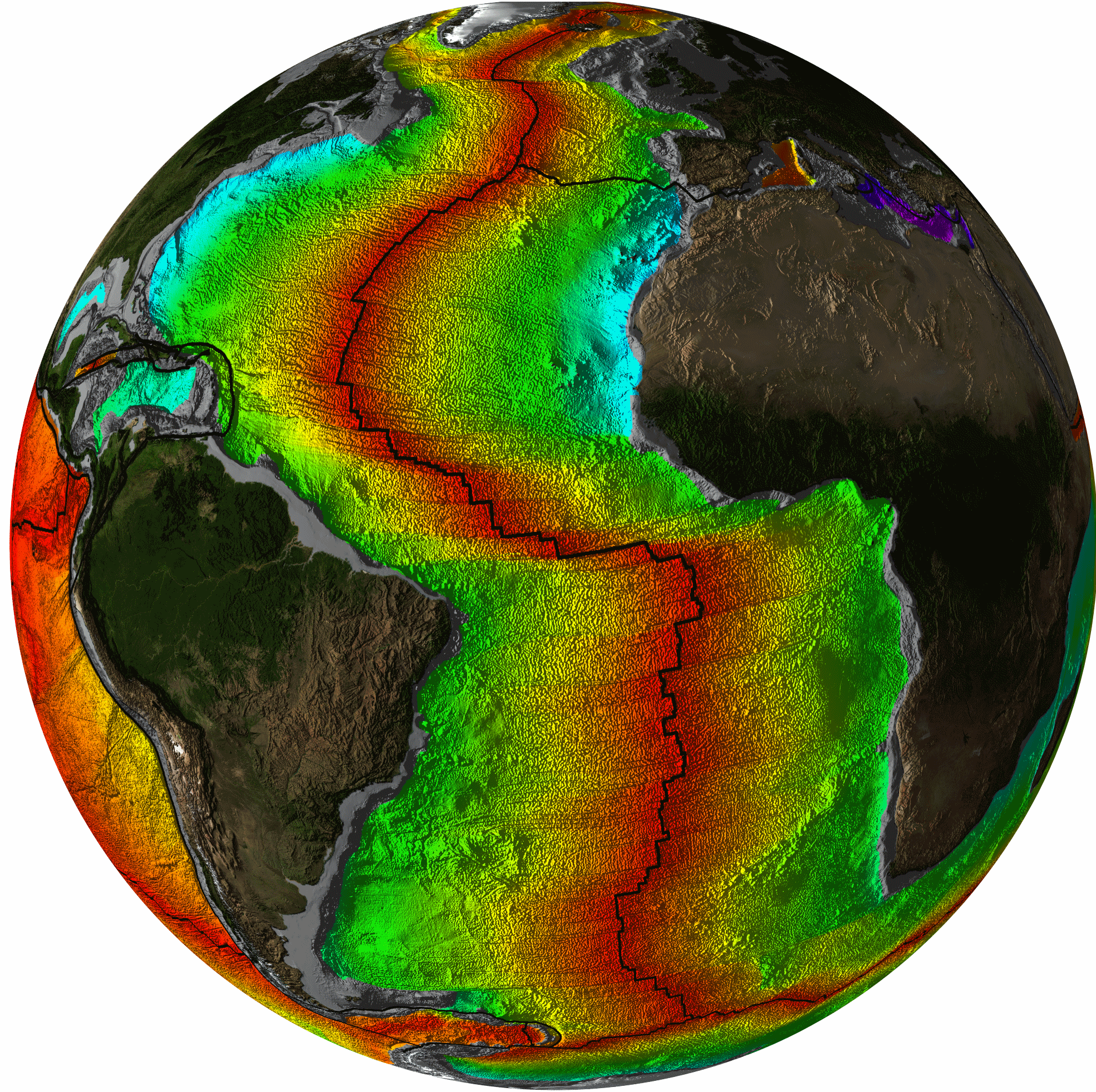 Φαινόμενη μετάθεση των πόλων
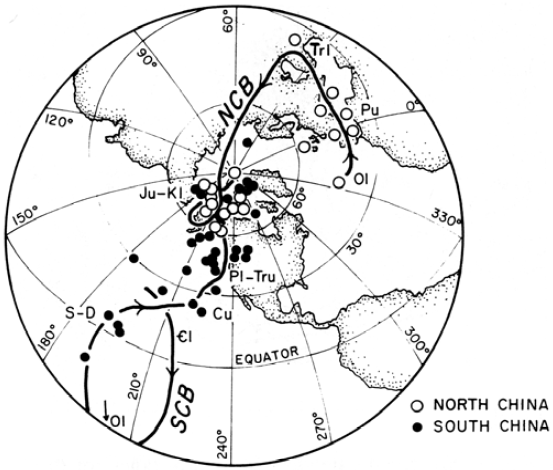 Φαινόμενες μεταθέσεις του βορείου πόλου όπως προσδιορίσθηκαν με παλαιομαγνητικές μετρήσεις στη βόρεια (NCB) και νότια (SCB) Κίνα. (Παπαζάχος & Παπαζάχος 2008, τροποποιημένο από Van der Voo, 1993)
Φαινόμενη μετάθεση των πόλων
Προσδιορίσθηκε η θέση του γεωγραφικού πόλου στην επιφάνεια της Γης με καθορισμό του μέσου γεωμαγνητικού πόλου, για διάφορα χρονικά διαστήματα της γεωλογικής ιστορίας της Γης.
Βρέθηκε ότι οι γεωμαγνητικοί πόλοι (άρα και οι γεωγραφικοί πόλοι) μετατίθενται με μια μέση ταχύτητα της τάξης των 2cm το χρόνο.
Αυτή η φαινόμενη μετάθεση των πόλων μπορεί να αποδοθεί σε μετάθεση των μαζών της Γης, όπως είναι η διαφορική περιστροφή του πυρήνα σε σχέση με το μανδύα, κλπ.
Είναι, όμως, γνωστό από μετρήσεις που έγιναν σε διάφορες περιοχές της Γης ότι οι προσδιορισμένες τροχιές των πόλων είναι διαφορετικές
Φαινόμενη μετάθεση των πόλων
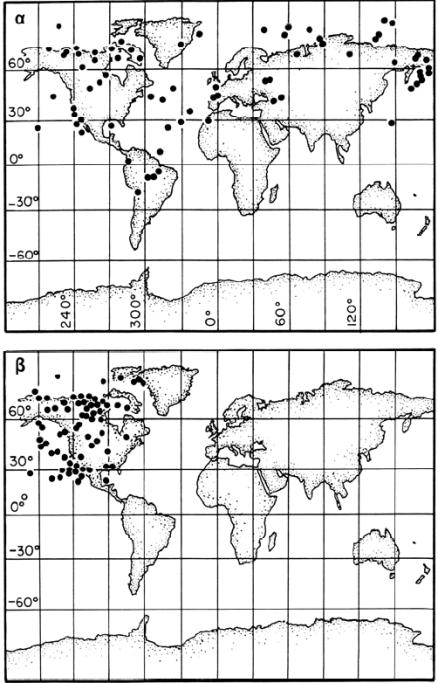 α) Θέσεις των βόρειων παλαιομαγνητικών πόλων των τμημάτων της Γκοντβάνα μεταξύ ανώτερου Λιθανθρακοφόρου και κατώτερου Ιουρασικού, χρησιμοποιώντας σύστημα συντεταγμένων που αναφέρεται στη σημερινή θέση της Δυτικής Αφρικής.
β) Κατανομή των ίδιων παλαιομαγνητικών πόλων, αφού η θέση τους διορθώθηκε με βάση τα διαθέσιμα γεωτεκτονικά μοντέλα.
(Van der Voo, 1993)
Περιβαλλοντικές μεταβολές
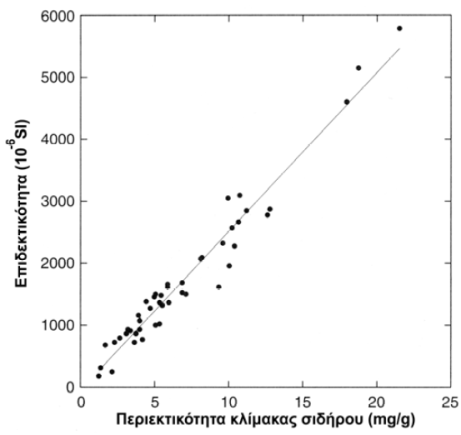 (τροποποιημένο από Scholger, 1998)
Η υψηλή μαγνητική επιδεκτικότητα των σιδηρομαγνητικών ορυκτών επιτρέπει τη συσχέτισή της με την παρουσία πολλών ενώσεων και μορφών του σιδήρου στη φύση.
Η παρατηρούμενη συσχέτιση, στο σχήμα, δίνει τη δυνατότητα χρήσης παλαιομαγνητικών μετρήσεων για διάφορες περιβαλλοντικές εφαρμογές.
Έτσι παλαιομαγνητικές μετρήσεις έχουν βρει πολλές εφαρμογές στην μελέτη του παλαιοκλίματος
Μεταβολή της μαγνητικής επιδεκτικότητας σε σχέση με τη περιεκτικότητα σε ορυκτά σιδήρου, όπως παρατηρήθηκε σε ιζήματα κατά μήκος του ποταμού Mur στην Αυστρία.
Εφαρμογές των παλαιομαγνητικών μετρήσεων στη μελέτη του παλαιοκλίματος
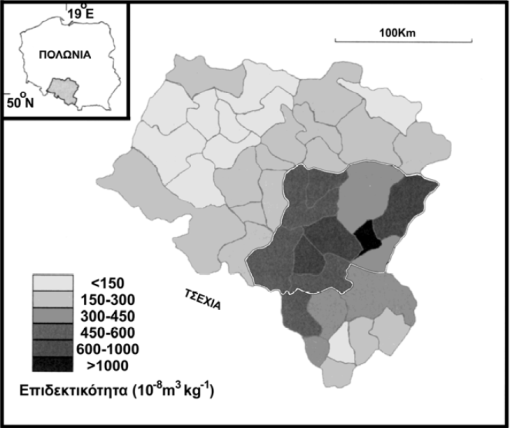 1ο . Κατά τις παγετώδεις περιόδους η συγκέντρωση των μαγνητικών ορυκτών είναι περισσότερο από 50% μειωμένη σε σχέση με τις μεσοπαγετώδεις περιόδους, επιτρέποντας τη λεπτομερή μελέτη και χρονολόγηση σχηματισμών (π.χ. loess) που δημιουργούνται με μηχανισμούς που περιλαμβάνουν μεταφορά με αέρα (Heller and Evans, 1995).
2ο . Χωρική μεταβολή της μαγνητικής επιδεκτικότητας στην Άνω Σιλεσία (Ν. Πολωνία). Με άσπρη γραμμή σημειώνονται τα όρια της περιοχής Katowice, η οποία εμφανίζει πολύ υψηλές τιμές επιδεκτικότητας λόγω των υψηλών επιπέδων πολυετούς βιομηχανικής μόλυνσης.
(Παπαζάχος & Παπαζάχος 2008, τροποποιημένο από Heller et al., 1998)
Η μαγνητική επιδεκτικότητα αποτελεί πολύ καλό δείκτη της παρουσίας μεταλλικών στοιχείων στα εδάφη της περιοχής και μπορεί να δώσει μία πολύ γρήγορη και αξιόπιστη εικόνα της χωρικής κατανομής της μόλυνσης.
Παλαιομαγνητική έρευνα στον Ελληνικό χώρο
Η παλαιομαγνητική έρευνα στον Ελληνικό χώρο πραγματοποιήθηκε τις τελευταίες 4 δεκαετίες
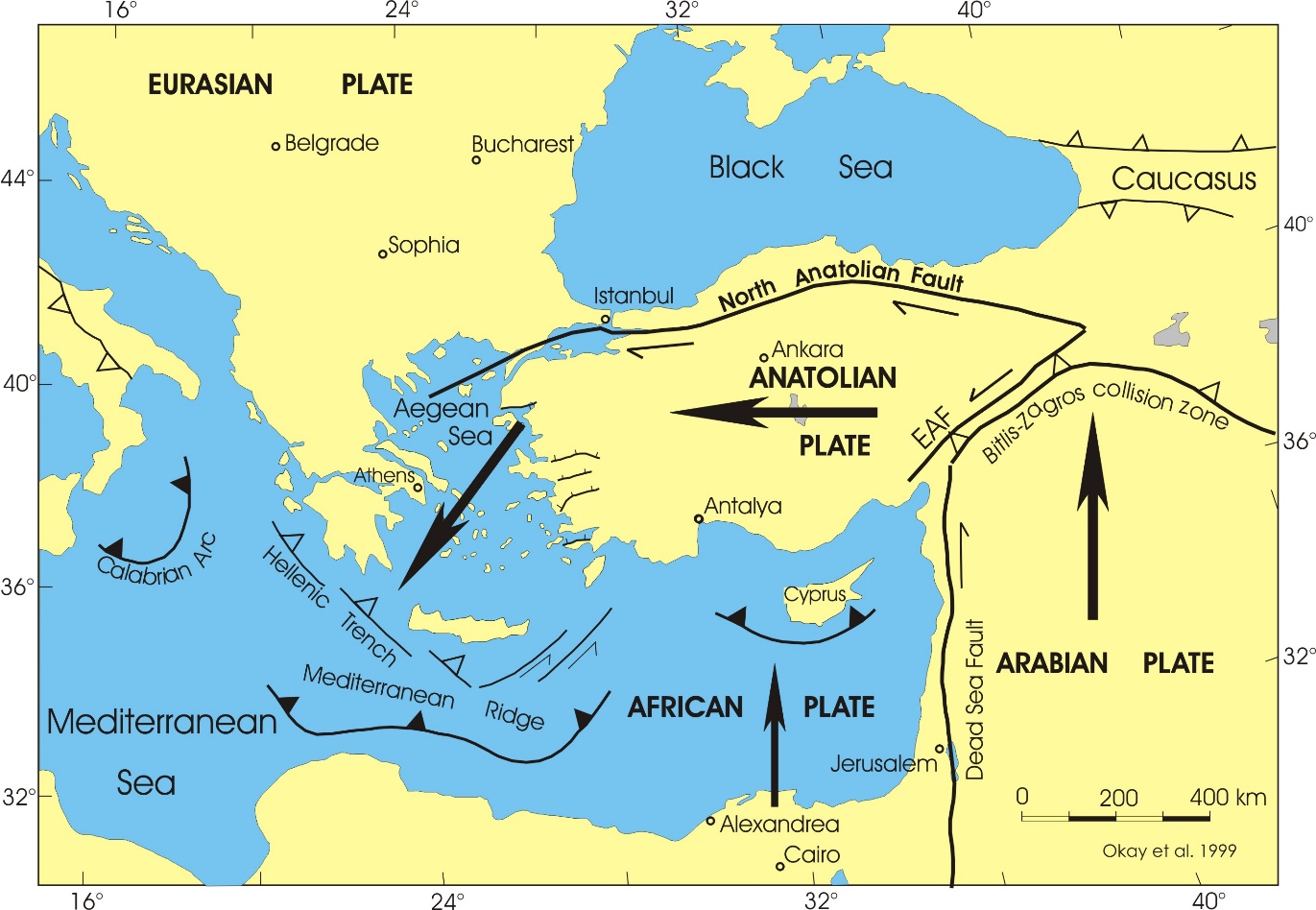 Τεκτονικός χάρτης της Ελλάδας
Μετά από εκτεταμένη παλαιομαγνητική μελέτη σε Μειο-Πλειοκαινικούς σχηματισμούς του Ελληνικού τόξου, οι Kissel and Laj (1988) πρότειναν ένα μοντέλο όπου η κυρτότητα του Ελληνικού τόξου αποκτήθηκε από περιστροφές αντίθετης φοράς στα άκρα του (δεξιόστροφη δυτικά και αριστερόστροφη ανατολικά).
Παλαιομαγνητική έρευνα στον Ελληνικό χώρο
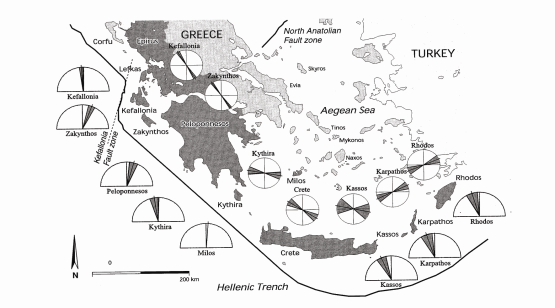 from Duermeijer, et al., 2000
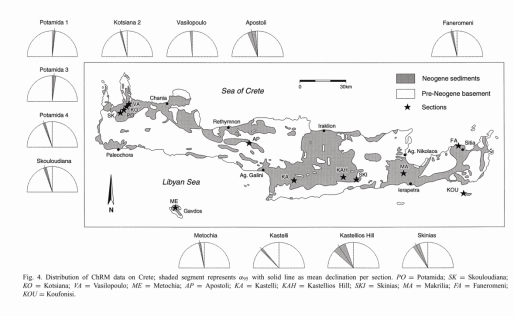 from Duermeijer, et al., 2000
Η περιστροφή αυτή πραγματοποιήθηκε μεταξύ 16 και 1 Μα, με μία περίοδο ηρεμίας μεταξύ 12 και 6 Ma. Μεταγενέστερες λεπτομερείς έρευνες στην Κρήτη και τη Ζάκυνθο έδειξαν πολύ πρόσφατες (0.77 Ma) σημαντικές περιστροφές και τοπικές διαφοροποιήσεις των περιστροφών και μερικώς τροποποίησαν το μοντέλο αυτό (Duermeijer et al., 2000).
Παλαιομαγνητική έρευνα στον Ελληνικό χώρο
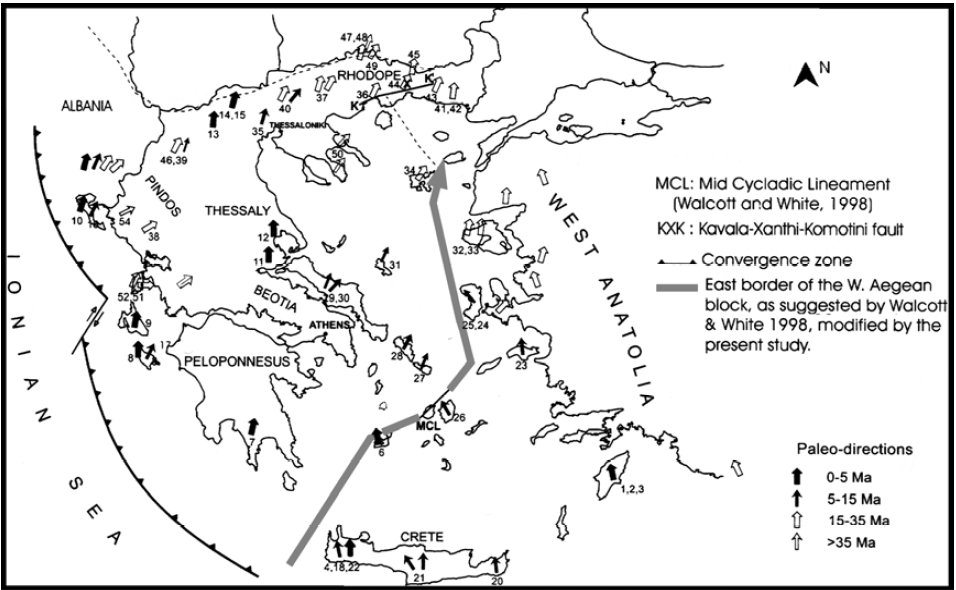 Παλαιομαγνητικές περιστροφές κατά τον Καινοζωικό αιώνα στο χώρο του Αιγαίου (Kondopoulou, 2000).
Παλαιομαγνητική έρευνα στον Ελληνικό χώρο
from Duermeijer, et al., 2000
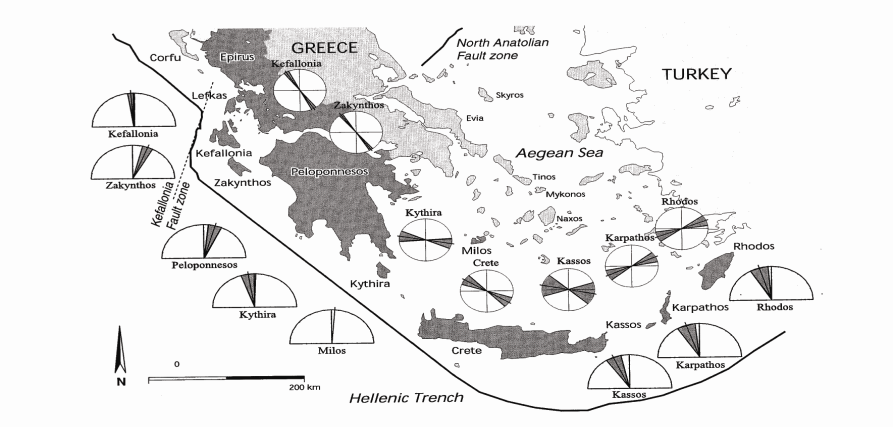 Στο Ανατολικό Αιγαίο επικρατεί μία σύνθετη εικόνα με κυρίαρχες τις δεξιόστροφες περιστροφές, κυρίως στο Μειόκαινο, χωρίς όμως συστηματική χωρική κατανομή.
Τα στοιχεία από πυριγενή πετρώματα της Βόρειας Ελλάδας από το Μειόκαινο έως το Ηώκαινο δείχνουν δεξιόστροφες περιστροφές, μεταβαλλόμενου μεγέθους.
Ανάλογη εικόνα επικρατεί και στο κεντρικό Αιγαίο, με πολλά μικρά ηπειρωτικά τεμάχη που φαίνεται να περιστρέφονται αυτοτελώς μετά το Μειόκαινο (Morris and Anderson, 1996).
Τα δεδομένα αυτά σε συνδυασμό με τεκτονικές και πετρολογικές παρατηρήσεις καθώς και ραδιοχρονολογήσεις οδήγησαν στην πρόταση μοντέλων για την εξέλιξη της λεκάνης του Στρυμόνα, της Ροδοπικής μάζας και τη πιθανή παρουσία παλαιοκατάδυσης στον Βόρειο Ελληνικό χώρο (Kondopoulou et al., 1996; Dimitriadis et al., 1998).
Παλαιομαγνητική έρευνα στον Ελληνικό χώρο
Κεντρικές Κυκλάδες
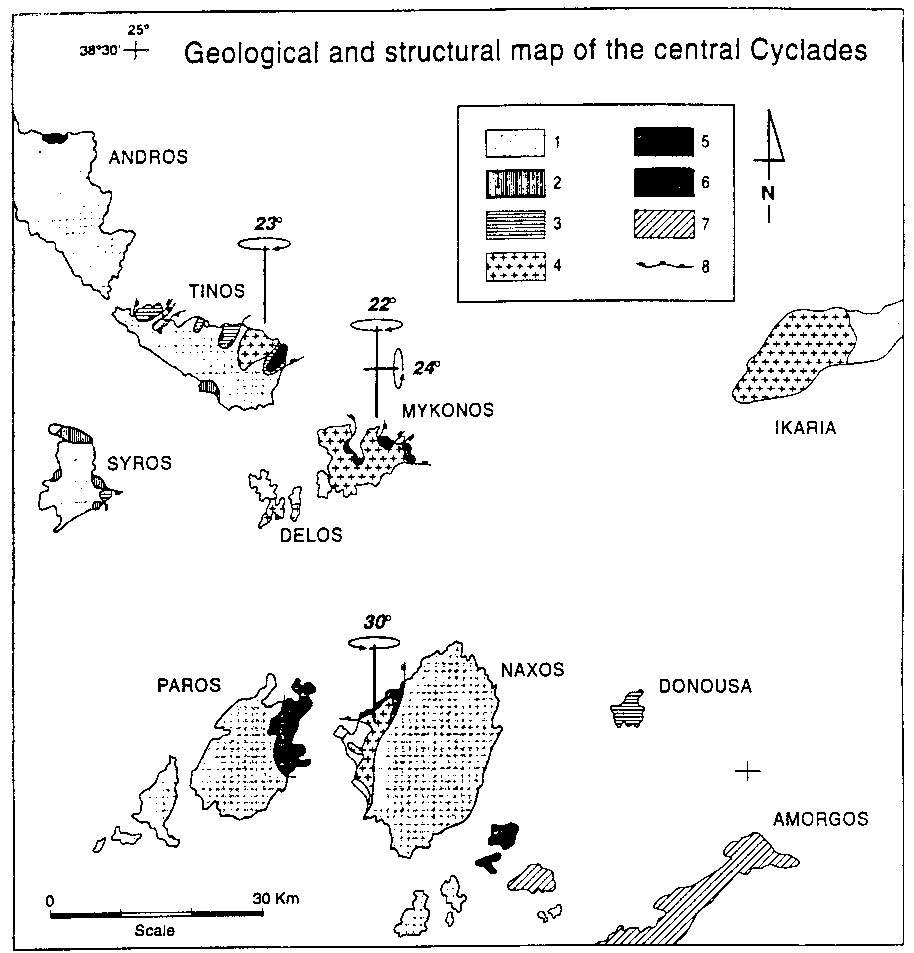 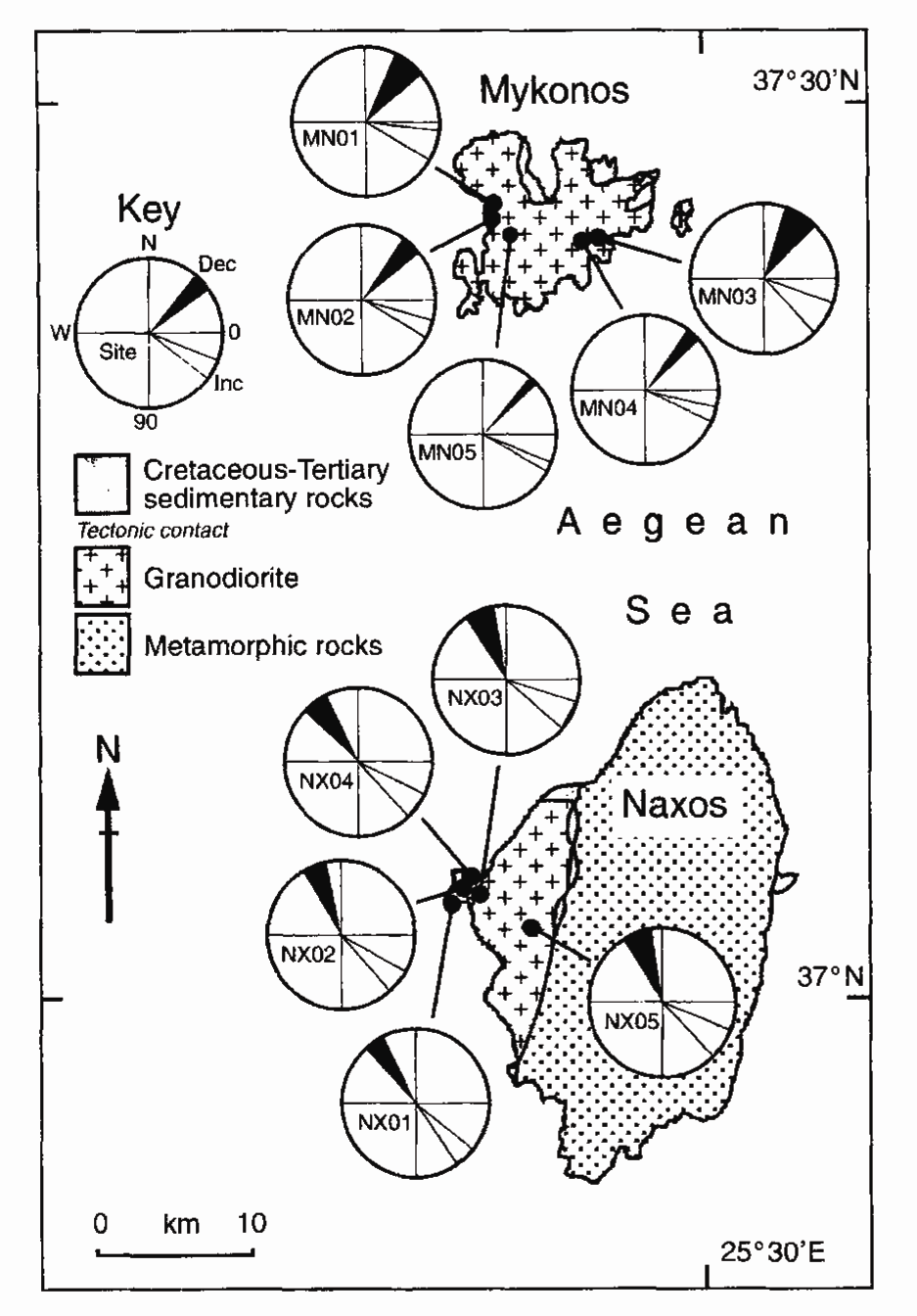 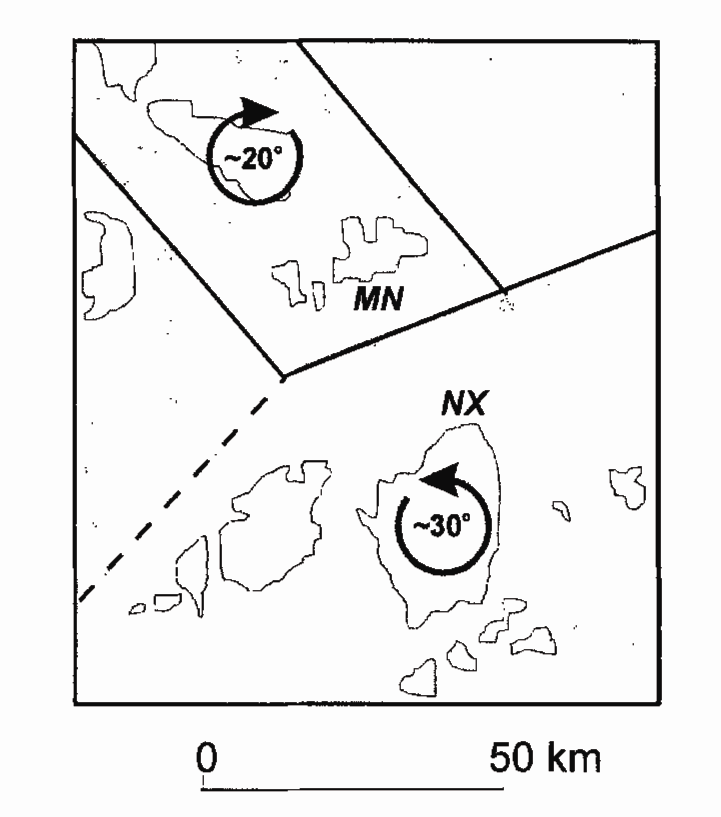 from Morris and Anderson, 1996
Παλαιομαγνητική έρευνα στον Ελληνικό χώρο
Βόρεια Ελλάδα
from Atzemoglou et al., 1997
Παλαιομαγνητική έρευνα στον Ελληνικό χώρο
Παλαιομαγνητικές διευθύνσεις στη Βόρεια Ελλάδα 
(Ηώκαινο-Πλειόκαινο)
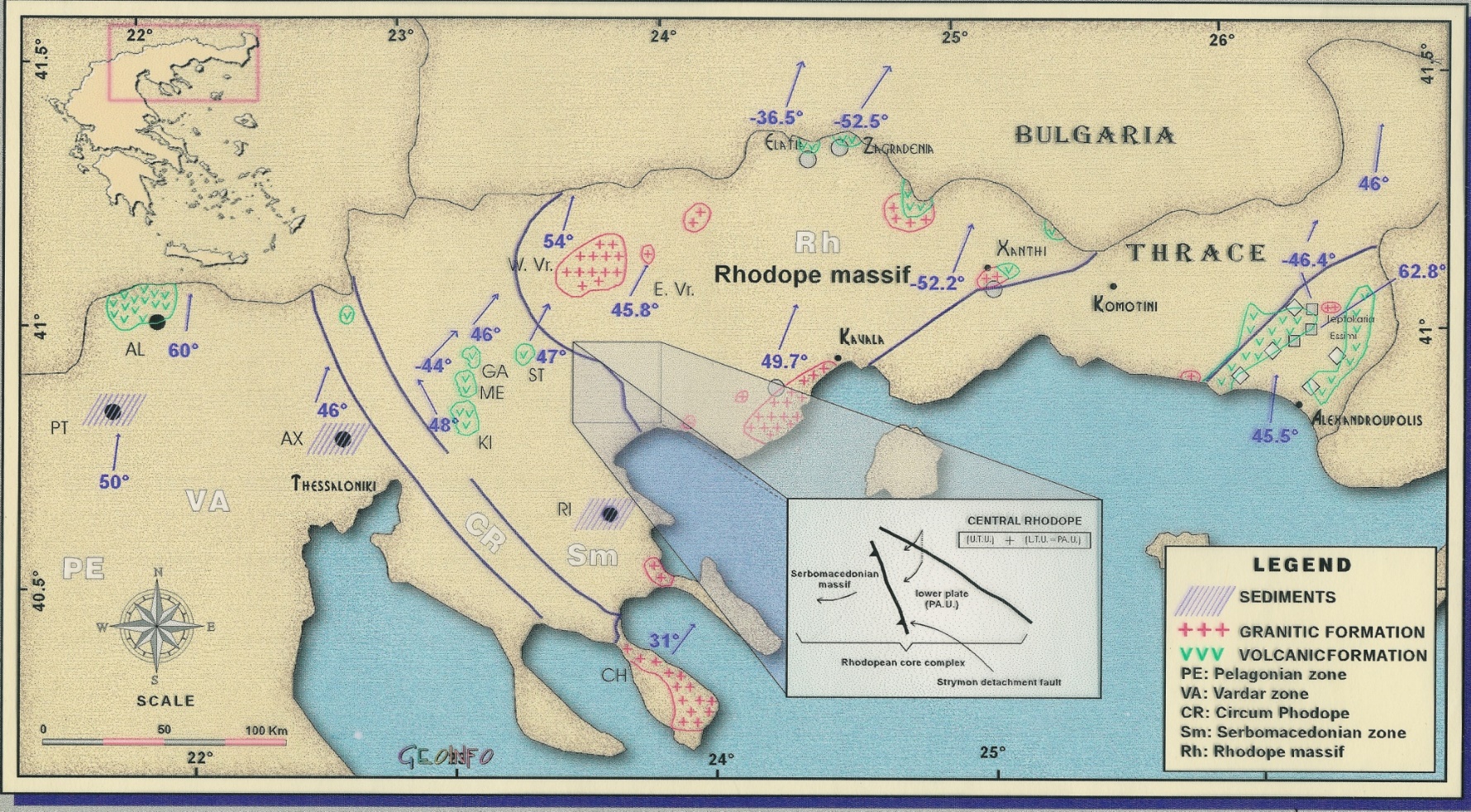 from Atzemoglou et al., 1997
Παλαιομαγνητική έρευνα στον Ελληνικό χώρο
Κύρια Ρήγματα στη Βόρεια Ελλάδα
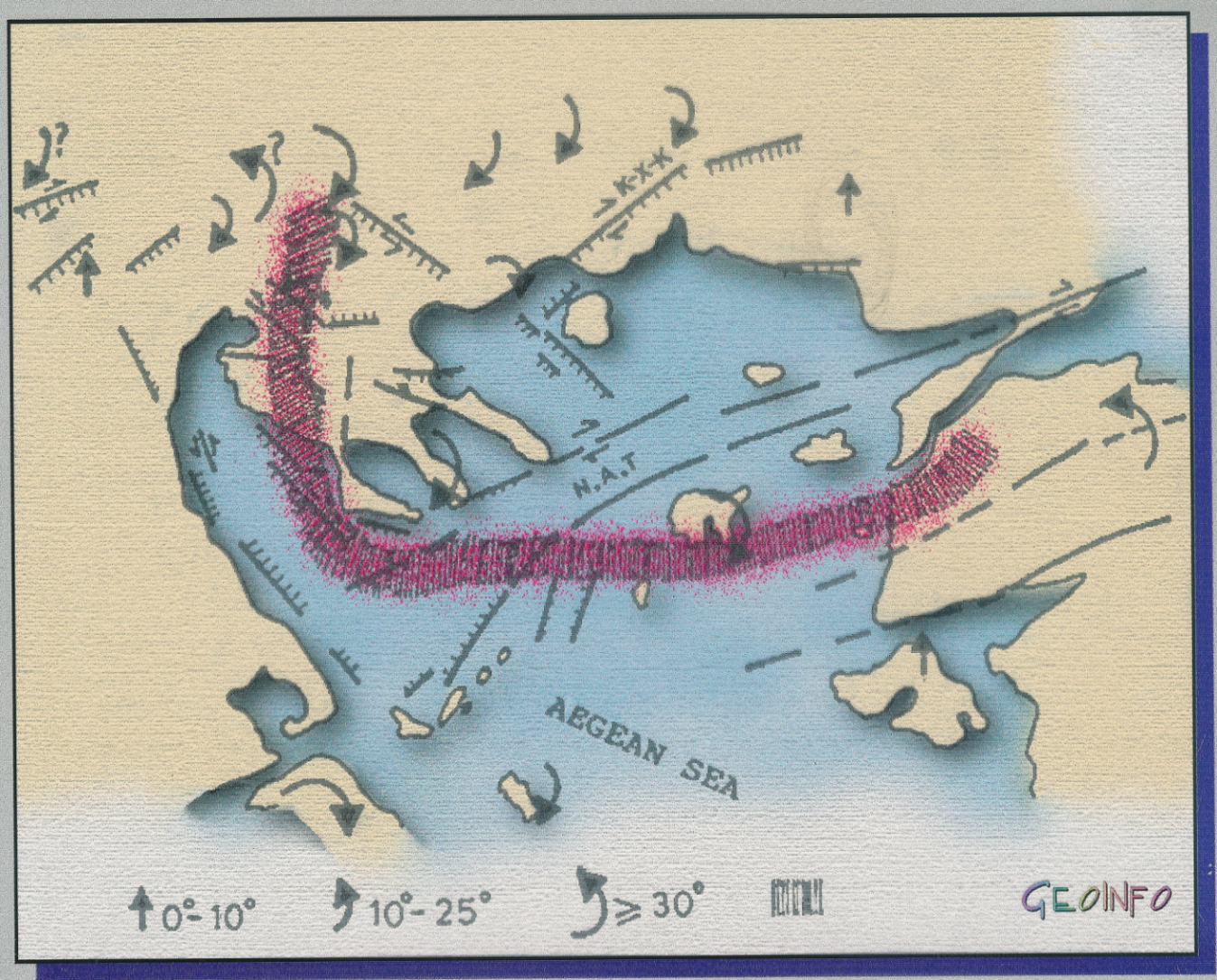 from Kondopoulou et al., 1996
Παλαιομαγνητική έρευνα στον Ελληνικό χώρο
Κεραμικών φούρνων στην Ελλάδα- Γεωγραφική κατανομή
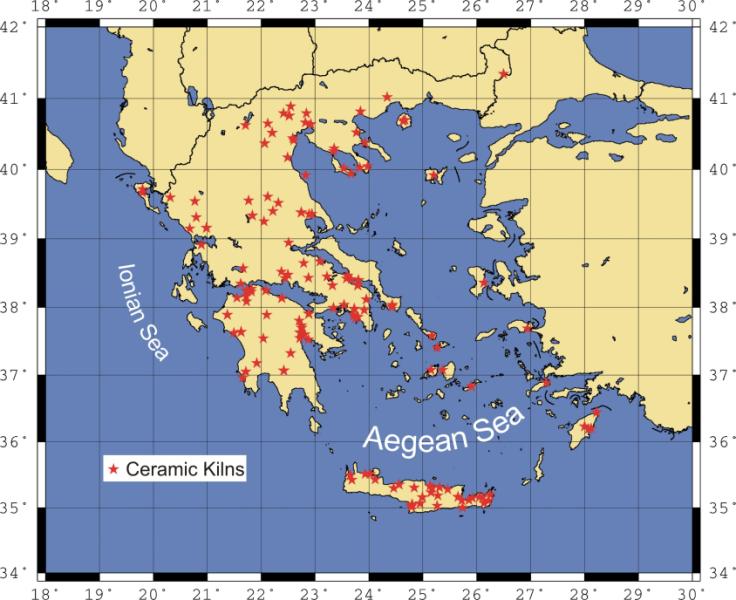 (De Marco, 2007)
Παλαιομαγνητική έρευνα στον Ελληνικό χώρο
Πάρος-6 κεραμικοί φούρνοι ανακαλύφθηκαν
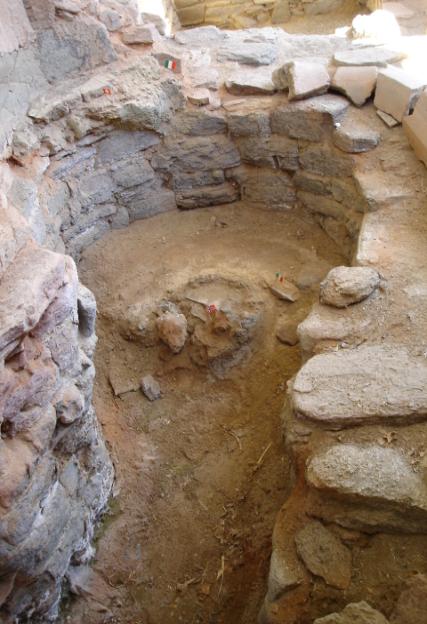 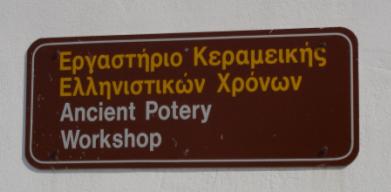 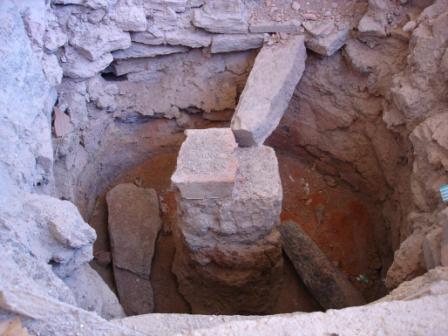 Παλαιομαγνητική έρευνα στον Ελληνικό χώρο
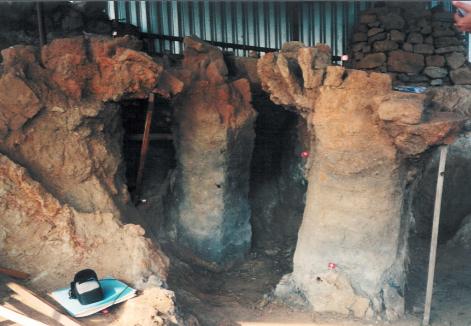 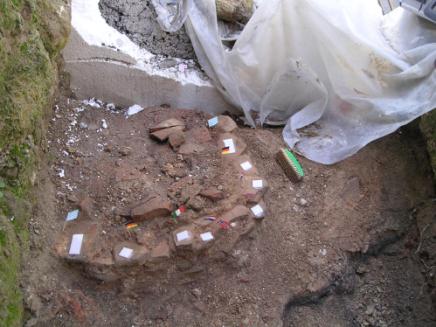 Έδεσσα
Ολυμπιάδα
Πεντάβρυσσος
Θεσσαλονίκη
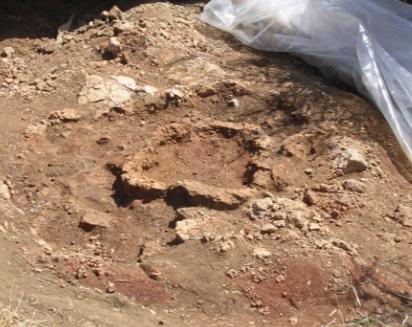 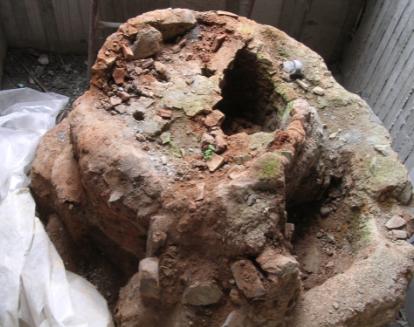 Φωτογραφίες κεραμικών φούρνων
(De Marco, 2007)
Σημείωμα Αναφοράς
Copyright Αριστοτέλειο Πανεπιστήμιο Θεσσαλονικης, Παπαζάχος Κωνσταντίνος. Κοντοπούλου Δέσποινα. «Παλαιομαγνητισμός». Έκδοση: 1.0. Θεσσαλονίκη 2014. Διαθέσιμο από τη δικτυακή διεύθυνση: http://eclass.auth.gr/courses/OCRS519/.
Σημείωμα Αδειοδότησης
Το παρόν υλικό διατίθεται με τους όρους της άδειας χρήσης Creative Commons Αναφορά - Παρόμοια Διανομή [1] ή μεταγενέστερη, Διεθνής Έκδοση. Εξαιρούνται τα αυτοτελή έργα τρίτων π.χ. φωτογραφίες, διαγράμματα κ.λ.π., τα οποία εμπεριέχονται σε αυτό και τα οποία αναφέρονται μαζί με τους όρους χρήσης τους στο «Σημείωμα Χρήσης Έργων Τρίτων».  


Ο δικαιούχος μπορεί να παρέχει στον αδειοδόχο ξεχωριστή άδεια να χρησιμοποιεί το έργο για εμπορική χρήση, εφόσον αυτό του ζητηθεί.               


[1] http://creativecommons.org/licenses/by-sa/4.0/
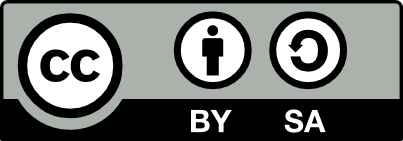 Τέλος Ενότητας
Επεξεργασία: Βεντούζη Χρυσάνθη
Θεσσαλονίκη, Δεκέμβριος 2015
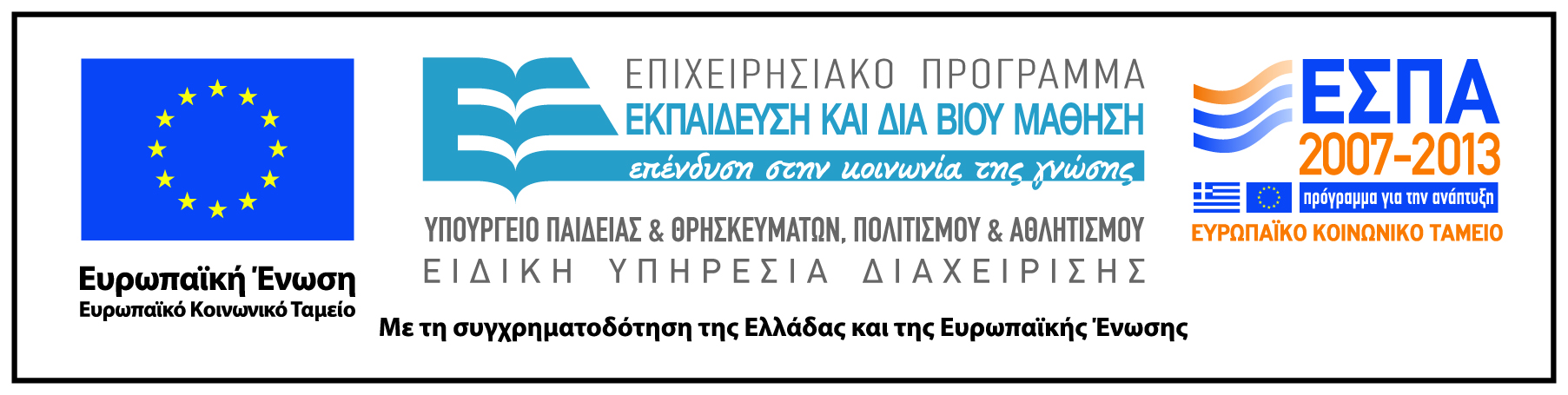 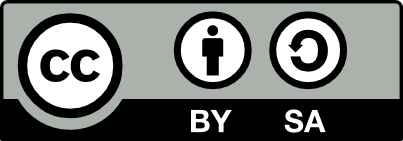 Διατήρηση Σημειωμάτων
Οποιαδήποτε αναπαραγωγή ή διασκευή του υλικού θα πρέπει να συμπεριλαμβάνει:
το Σημείωμα Αναφοράς
το Σημείωμα Αδειοδότησης
τη δήλωση Διατήρησης Σημειωμάτων
το Σημείωμα Χρήσης Έργων Τρίτων (εφόσον υπάρχει)
μαζί με τους συνοδευόμενους υπερσυνδέσμους.